Charles’ Law
The Temperature-Volume Relationship
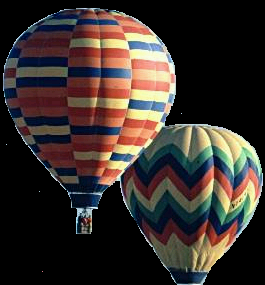 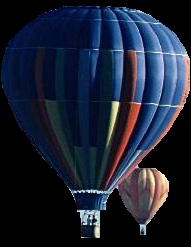 Charles’ Law
French chemist Jacques Charles discovered that the volume of a gas at constant pressure changes with temperature. 
As the temperature of the gas increases, so does its volume, and as its temperature decreases, so does its volume.
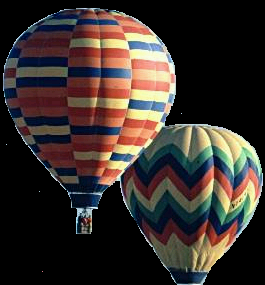 C h a r l e s ’  L a w
The law says that at constant pressure, the volume of a fixed number of particles of gas is directly proportional to the absolute (Kelvin) temperature, mathematically expressed as: 
V = kT
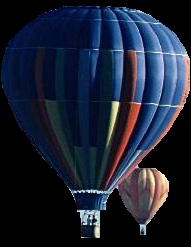 Charles’ Law
V = kT
			V = Volume
			k = Charles’ Law constant 			of Proportionality
			T = Temperature in Kelvins
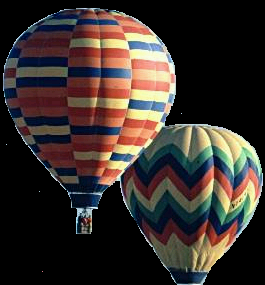 Explanation
Raising the temperature of a gas causes the gas to fill a greater volume as long as pressure remains constant. 
Gases expand at a constant rate as temperature increases, and the rate of expansion is similar for all gases.
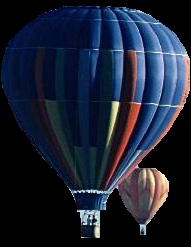 Example
If the temperature of a given amount of gas is doubled, for example, its volume will also double (as long as pressure remains unchanged).

2V = 2kT
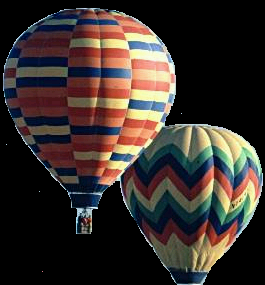 Charles’ Law
Charles’ Law can be modified to a convenient form by solving for k.
k = V / T
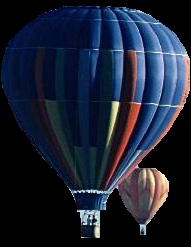 Charles’ Law
In a sample with volume V1 & temperature T1, changing either volume or temperature converts these variables to V2 and T2. 
V1 / T1 = k = V2 / T2
Therefore:
V1 T2 = V2 T1
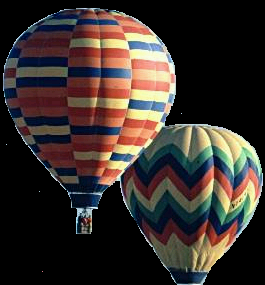 Demonstration of Charles’ Law
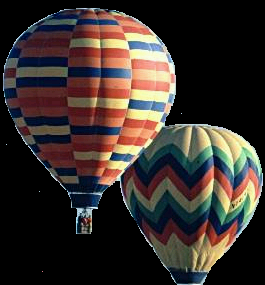 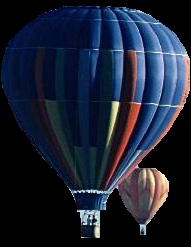 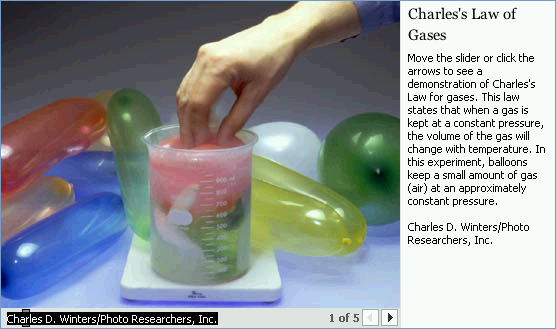 Charles’s law states that when a gas is kept at constant pressure, the volume of the gas will change with temperature. 
In this experiment, balloons keep a small amount of gas (air) at an approximately constant pressure.
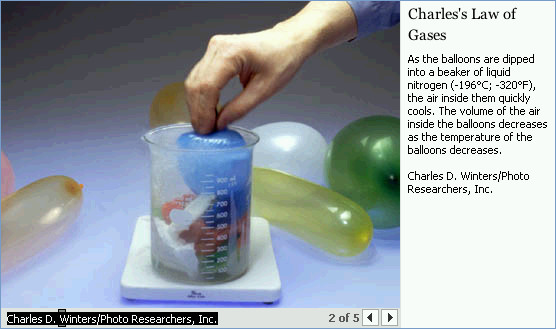 As the balloons are dipped into a beaker of liquid nitrogen (-196°C; -320°F), the air inside them quickly cools. The volume of the air inside the balloons decreases as the temperature of the balloons decreases.
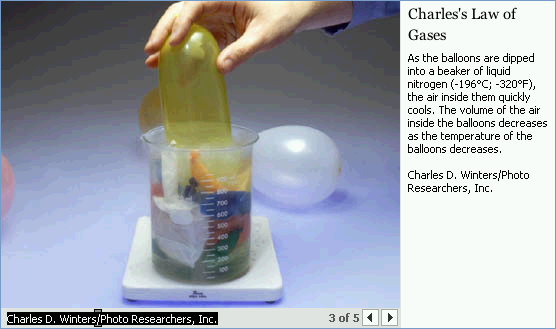 As the balloons are dipped into a beaker of liquid nitrogen (-196°C; -320°F), the air inside them quickly cools. The volume of the air inside the balloons decreases as the temperature of the balloons decreases.
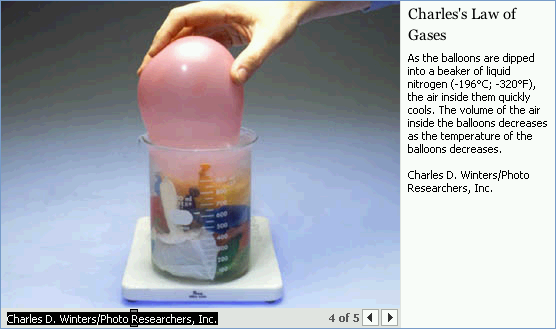 As the balloons are dipped into a beaker of liquid nitrogen (-196°C; -320°F), the air inside them quickly cools. The volume of the air inside the balloons decreases as the temperature of the balloons decreases.
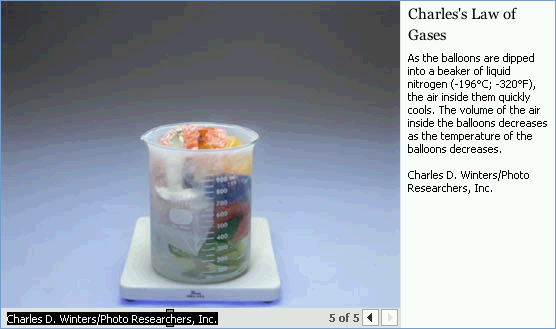 As the balloons are dipped into a beaker of liquid nitrogen (-196°C; -320°F), the air inside them quickly cools. The volume of the air inside the balloons decreases as the temperature of the balloons decreases.
Relationship of Boyle’s Law and Charles’ Law
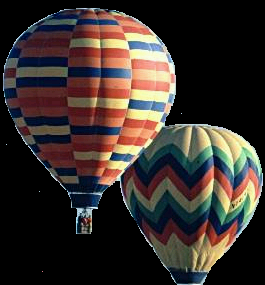 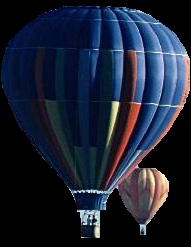 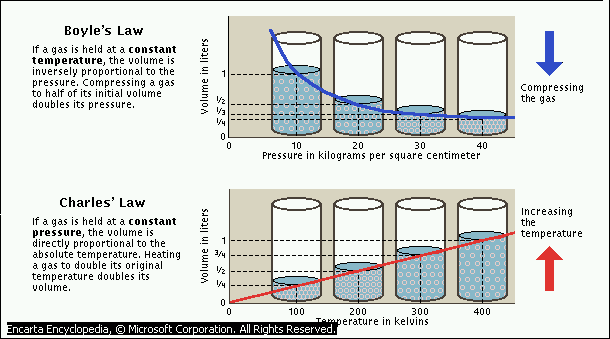 Pressuree in kilograms per square centimeter
Temperature in kelvins
Practical Applications
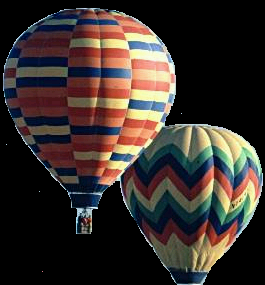 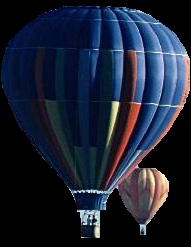 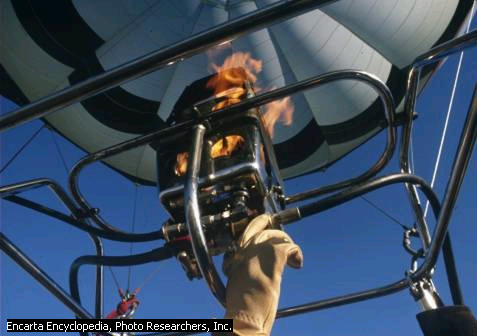 Hot AIR Balloon
The hot air that gives the hot-air balloon its name is commonly created by a propane gas burner that sends powerful jets of flame into the colorful rip-stop nylon envelope. Once the balloon is aloft, its height is maintained by opening and closing the blast valve, which controls the flow of the gas to the burner.
This powerpoint was kindly donated to www.worldofteaching.com




http://www.worldofteaching.com is home to over a thousand powerpoints submitted by teachers. This is a completely free site and requires no registration. Please visit and I hope it will help in your teaching.